To Ask
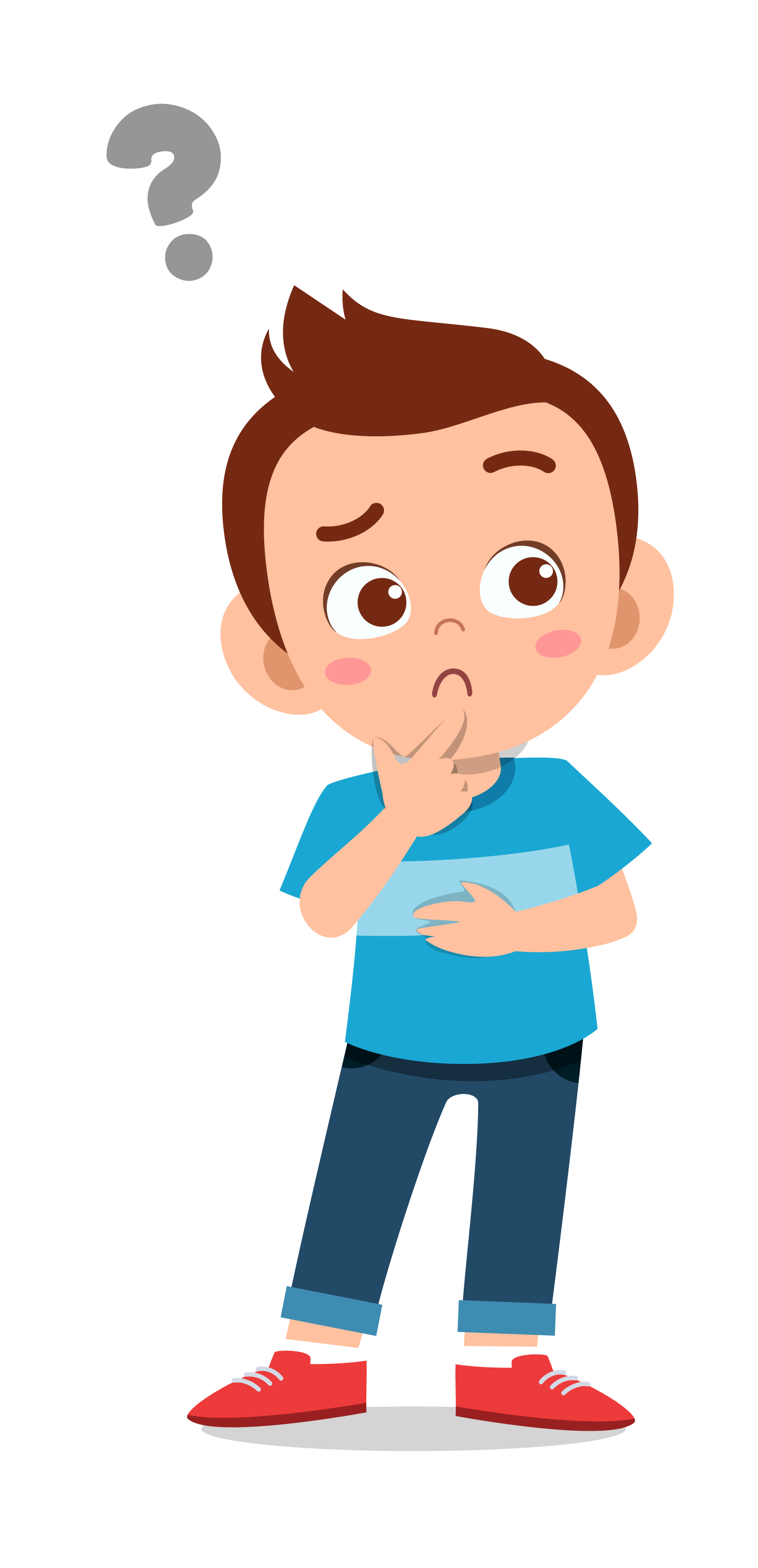 For Help
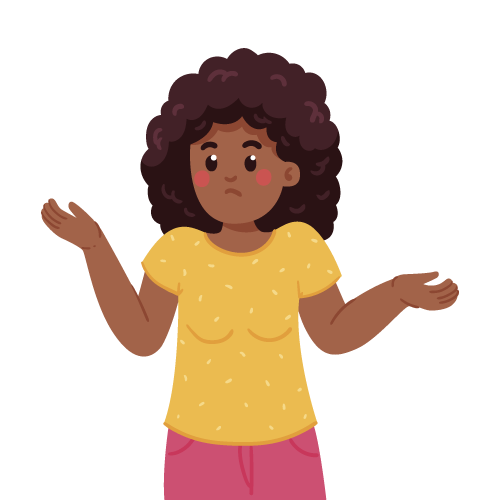 lausd.org/human-relations
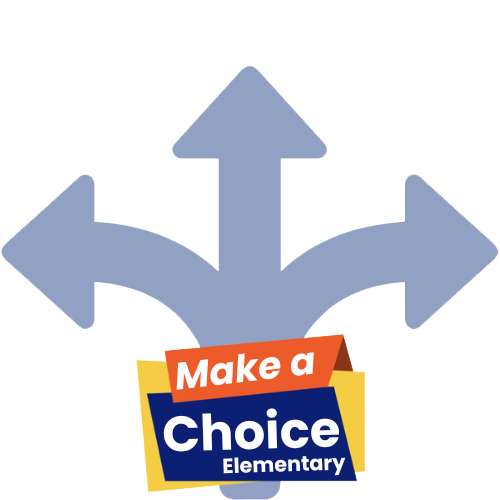 Would You Rather
lausd.org/human-relations
Have tacos for lunch
Have pizza for lunch
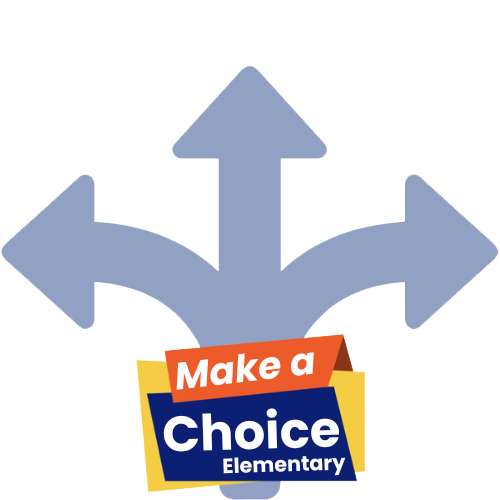 Use All Your Strength
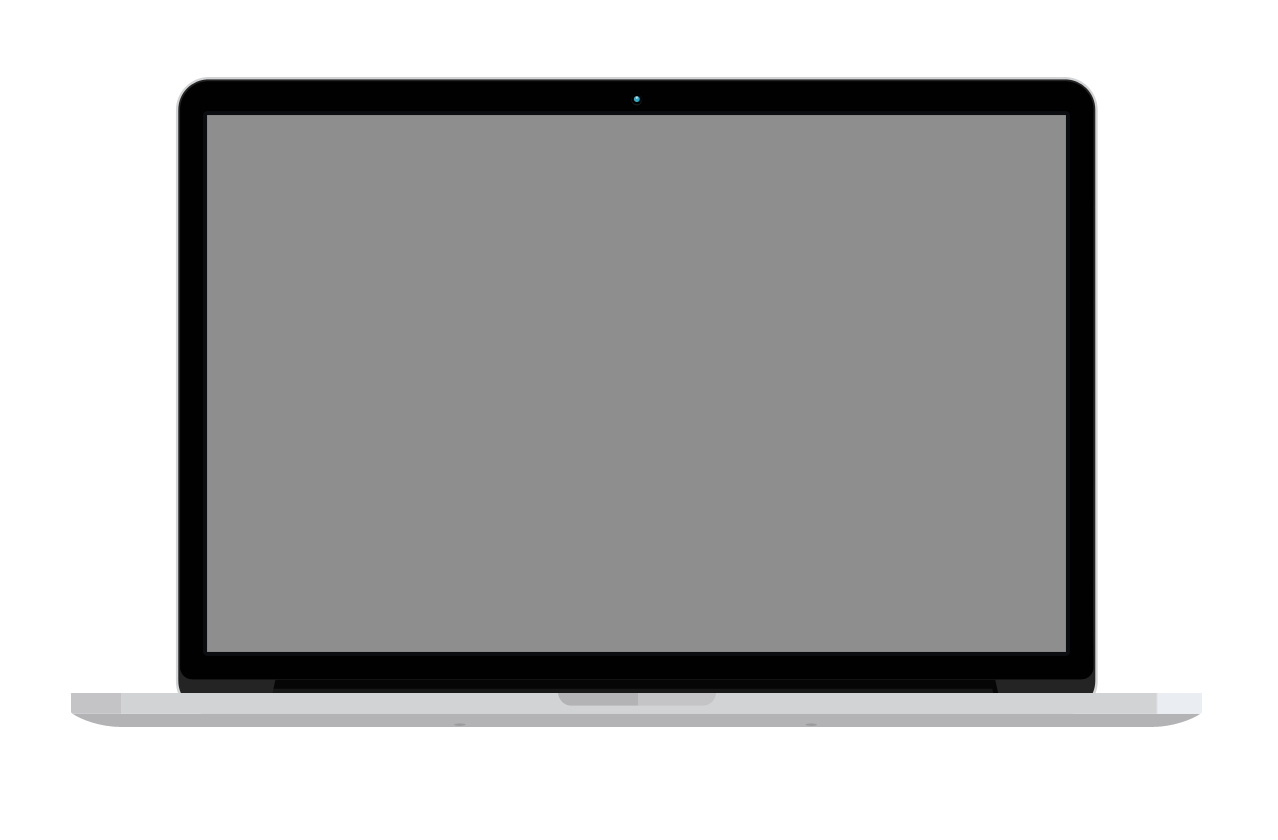 lausd.org/human-relations
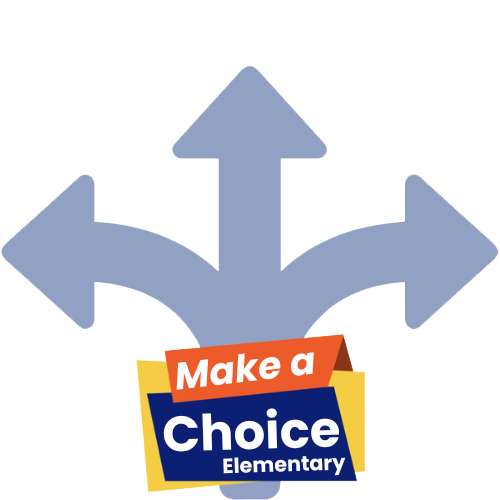 [Speaker Notes: https://www.youtube.com/watch?v=_ucrCVj0waI]
Pair Share
Why do you think the speaker continued to say, “Use all your strength"?
lausd.org/human-relations
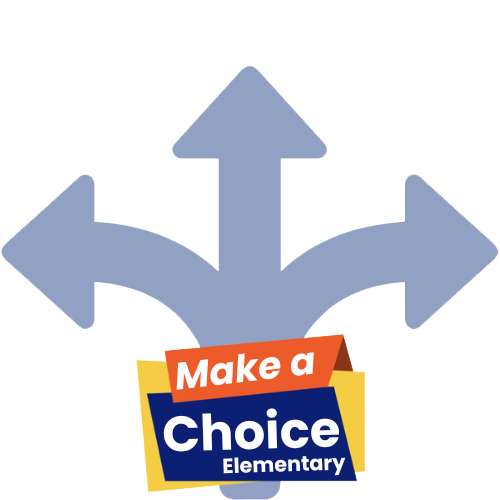 Giving vs. Getting Help
Helping others can:
Make you feel good
Help you feel important
Most people like to be helpful.
lausd.org/human-relations
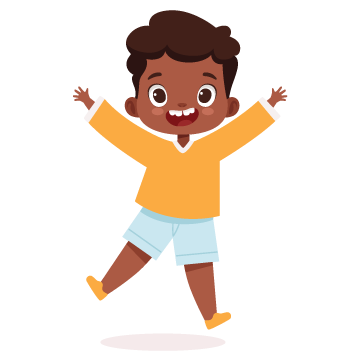 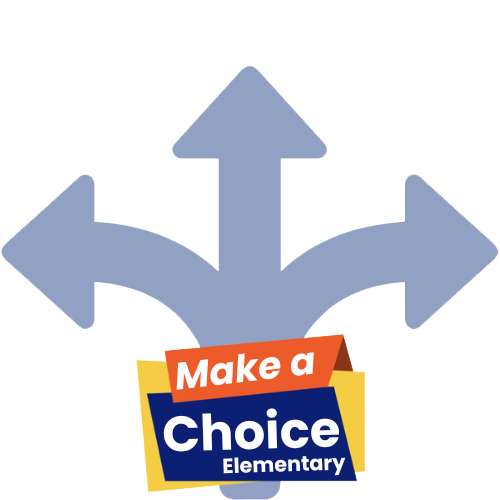 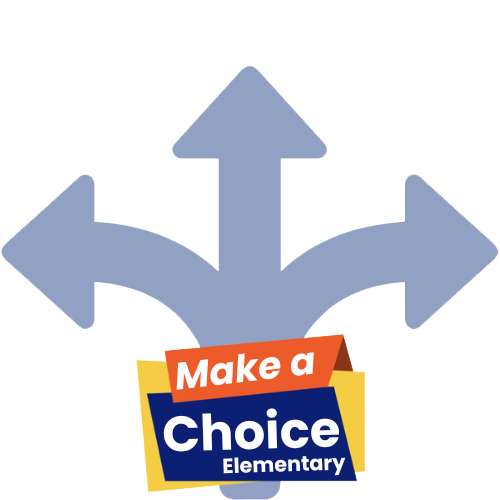 Giving vs. Getting Help
Asking for help is not easy to do.
There are many reasons why people don't like to ask for help:
They get embarrassed
They don't want to be judged
The other person might say “no"
lausd.org/human-relations
Most people want to do things on their own and be independent.
Pair Share
Is it easier for you to give help or to ask for help?
lausd.org/human-relations
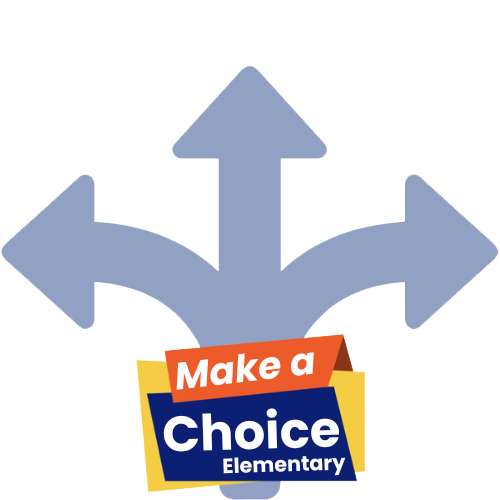 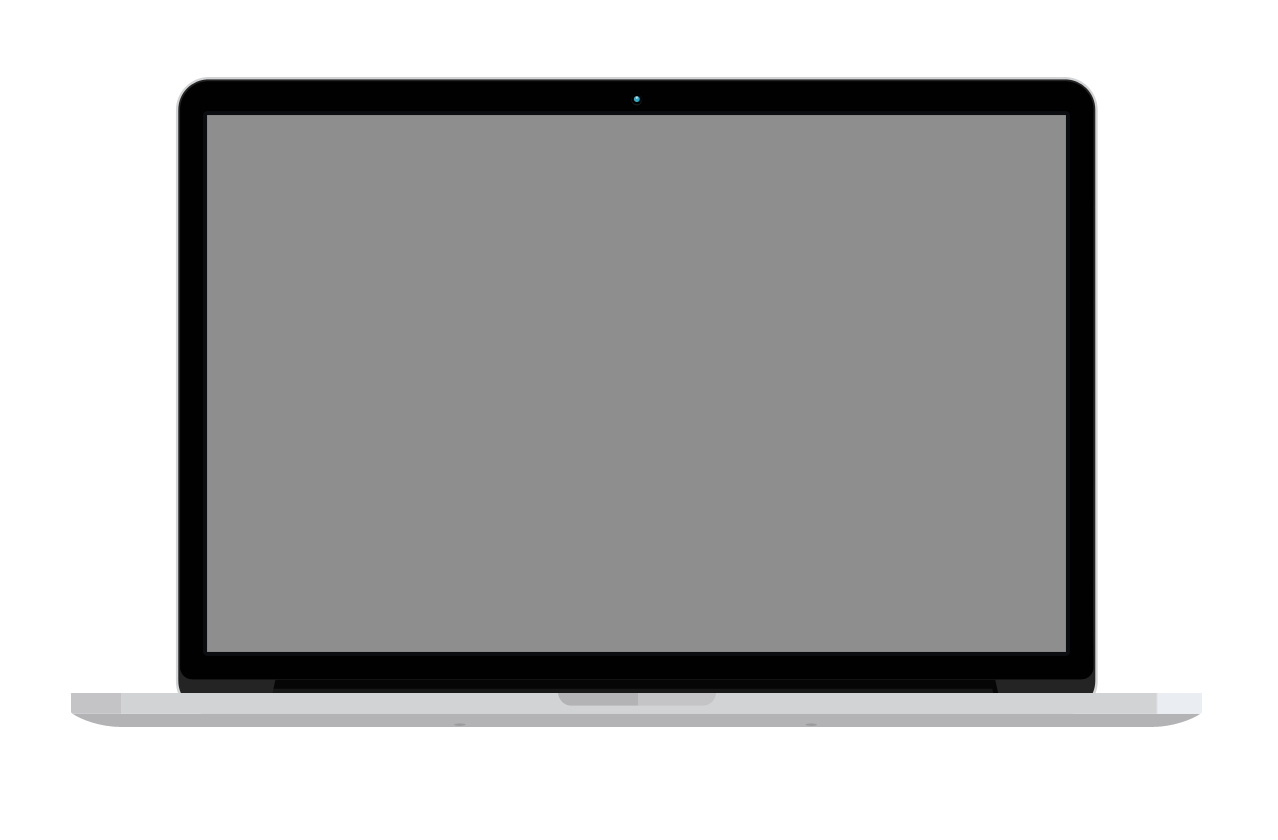 Normalizing Asking For Help
lausd.org/human-relations
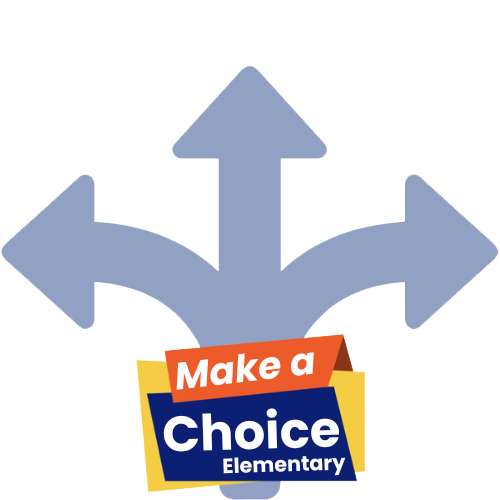 [Speaker Notes: https://www.youtube.com/watch?v=yXz9aoHdnnk&t=1s]
Best Ways To Ask For Help
Be Understanding
Be Direct
Be Specific
Be Positive
lausd.org/human-relations
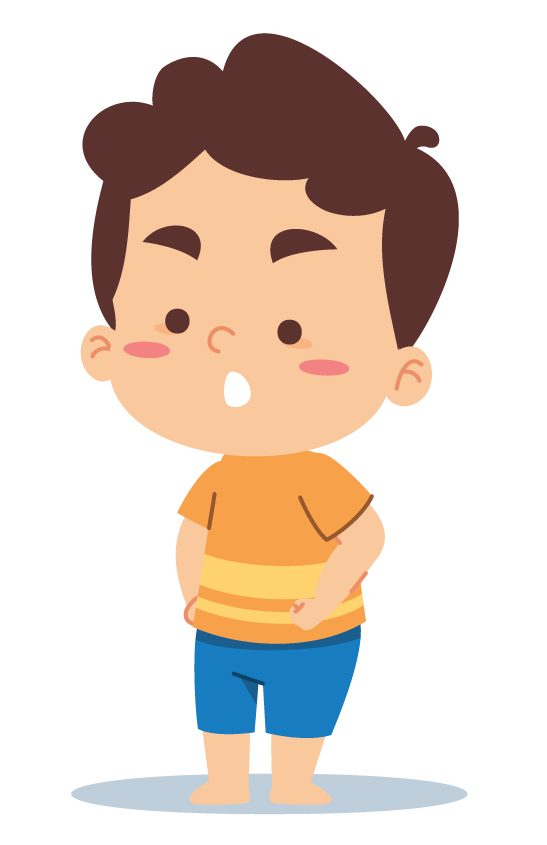 In Person 
(34% more likely to get a "Yes")
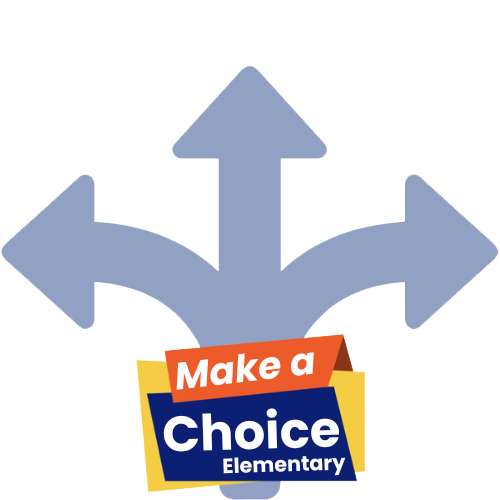 Who To Ask For Help From
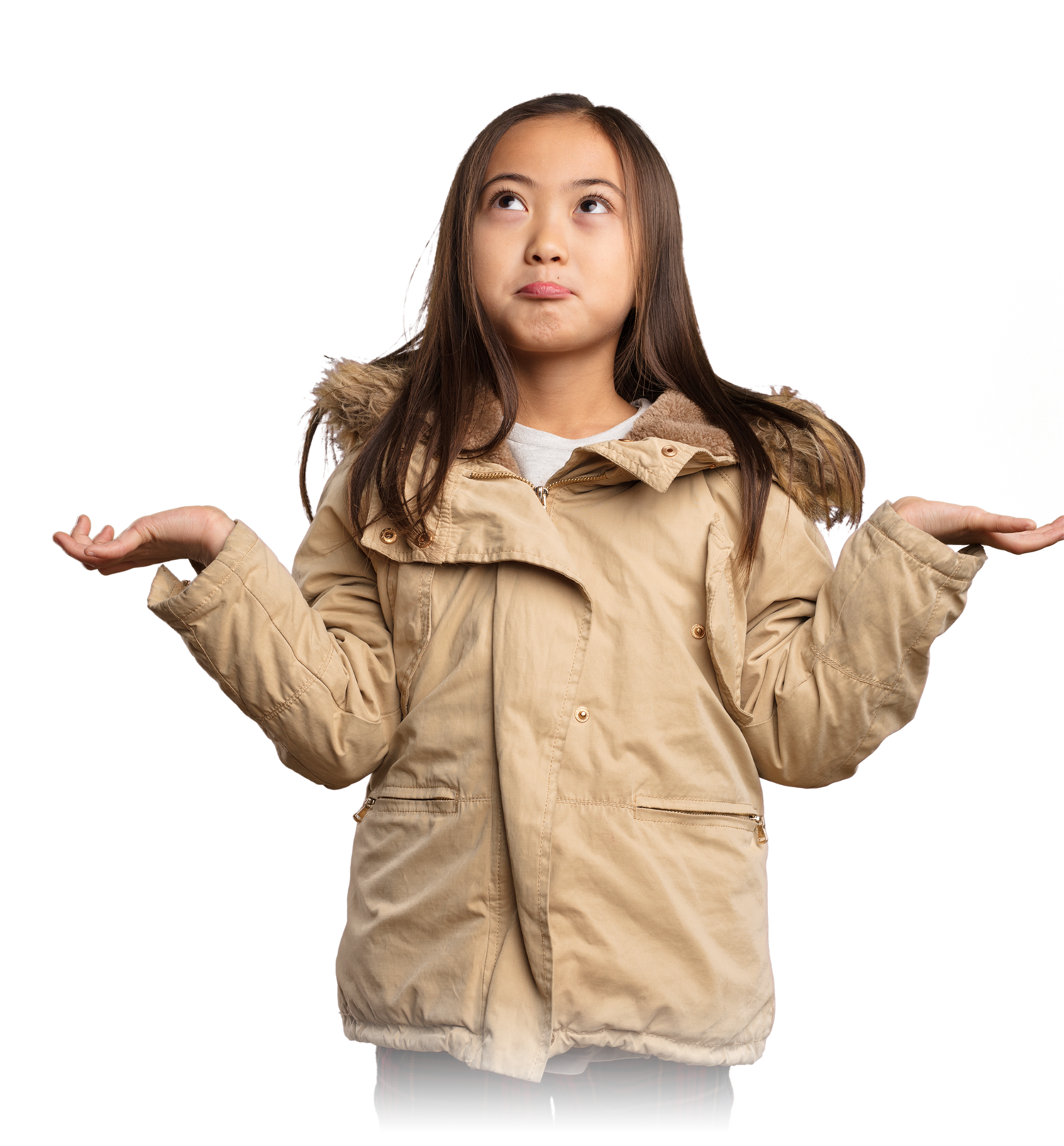 Friends
Cousins
Coaches
Parents/Caregivers
Classmates
Teachers
lausd.org/human-relations
Who can we ask for help?
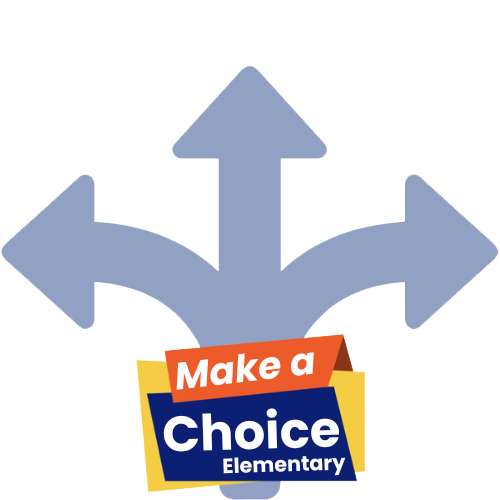 If you are not used to asking for help, it can be hard to know who to ask!
Pair Share
Who are you most comfortable asking for help from?
lausd.org/human-relations
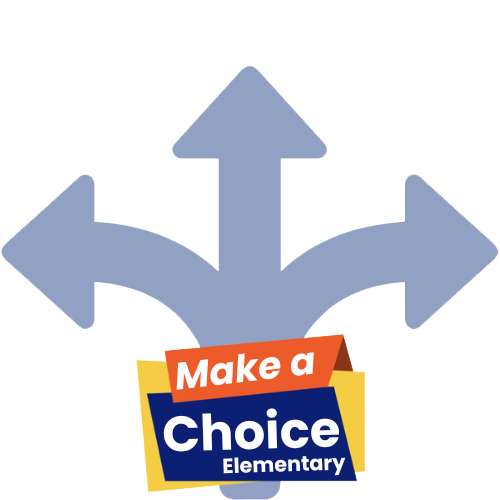 Make A Choice
At least once a day you probably make a choice to ask for help or to do something on your own.
lausd.org/human-relations
Everyone needs help from time to time.
Try to get in the habit of asking for help.
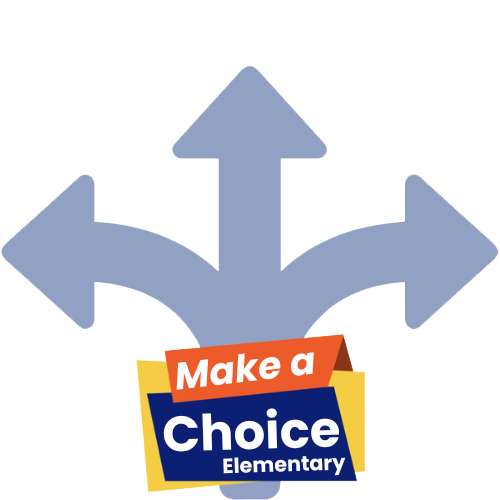 The more often you do, the easier it will become!
Discussion
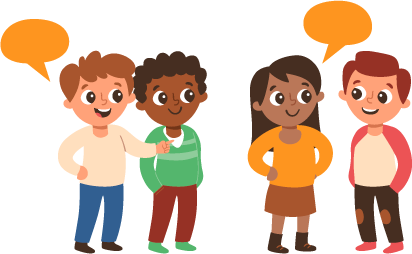 lausd.org/human-relations
What is something you can ask for help with today?
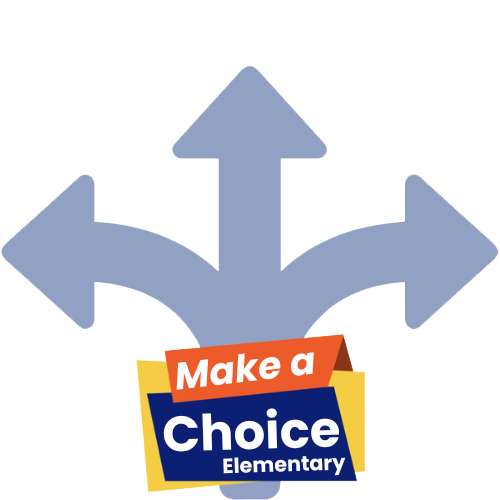 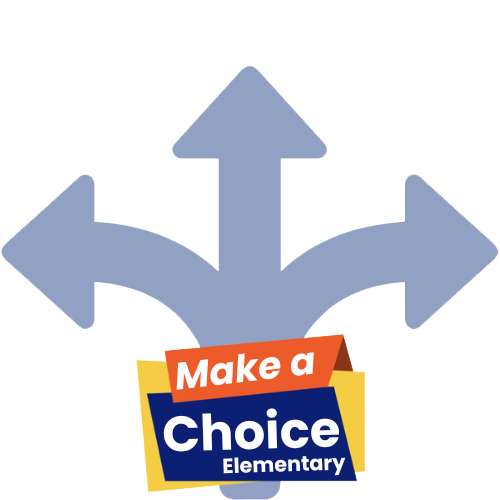 Check Out
What will you do for yourself today?
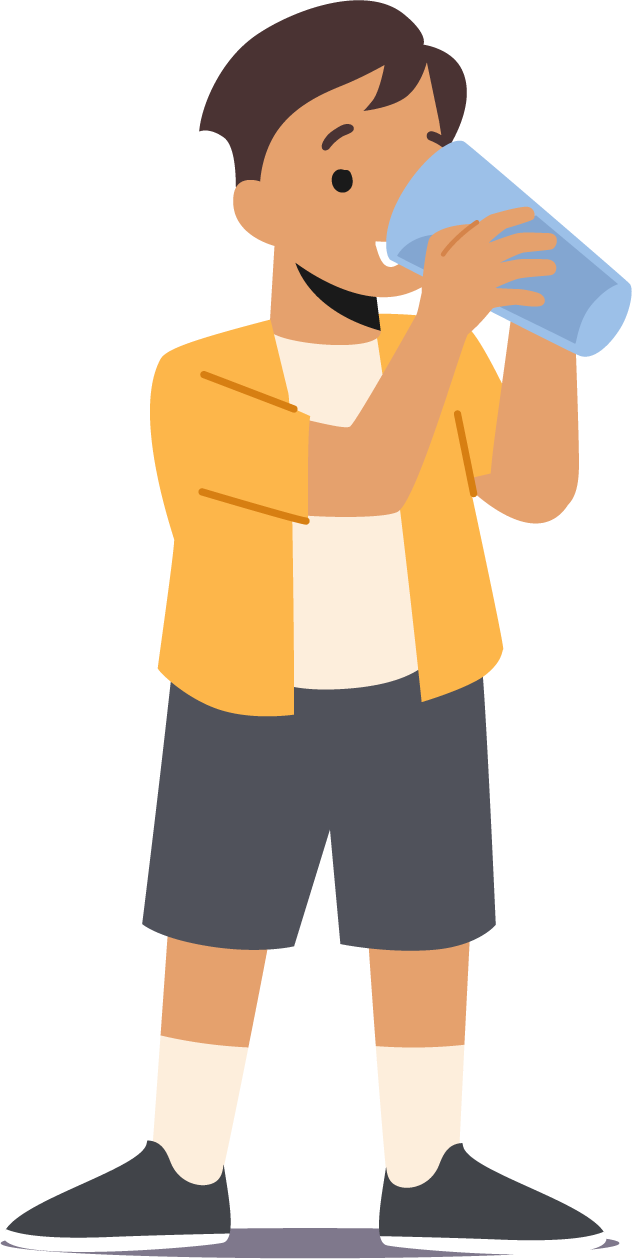 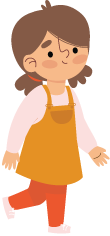 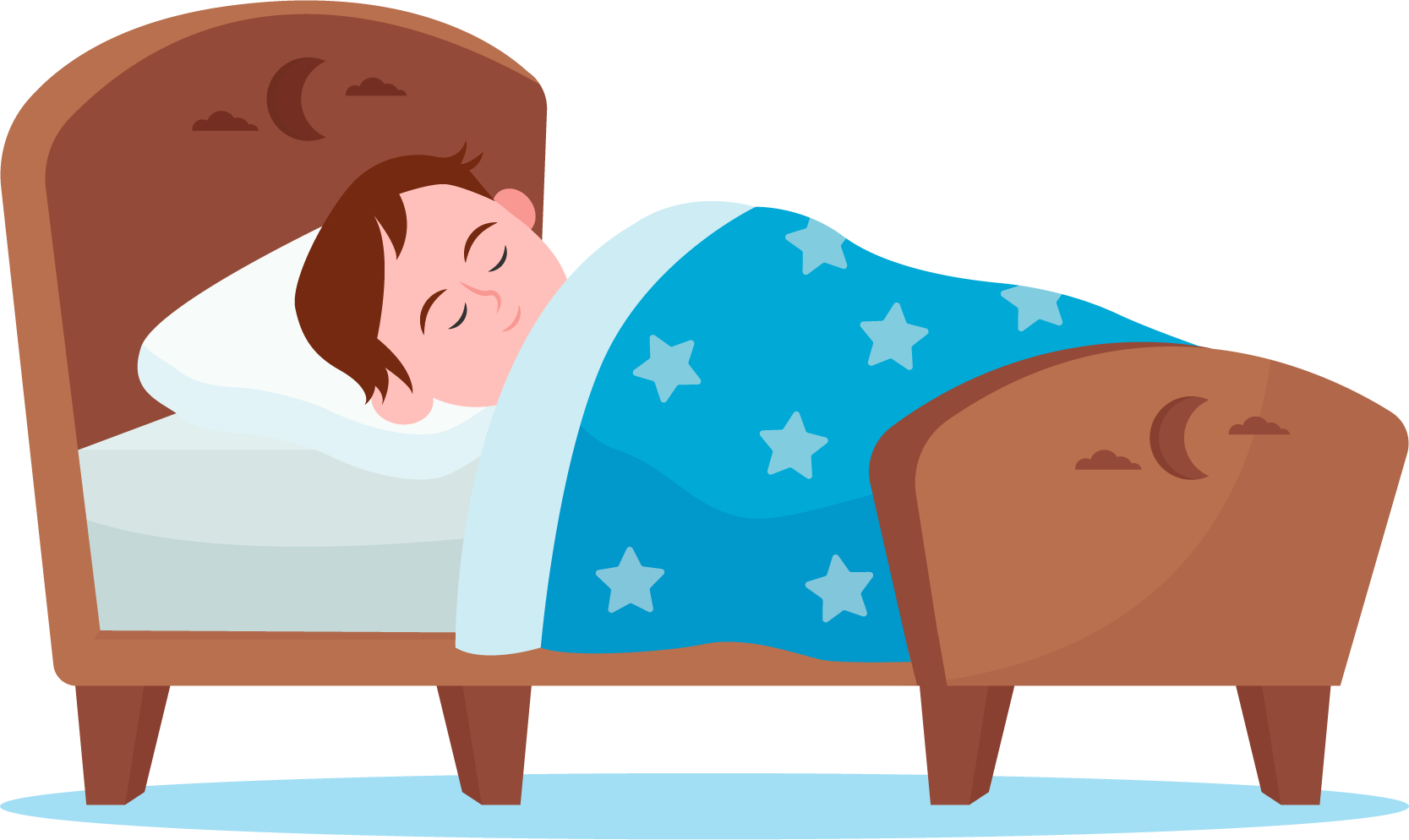 Walk around your neighborhood
Sleep and rest well
Stay hydrated
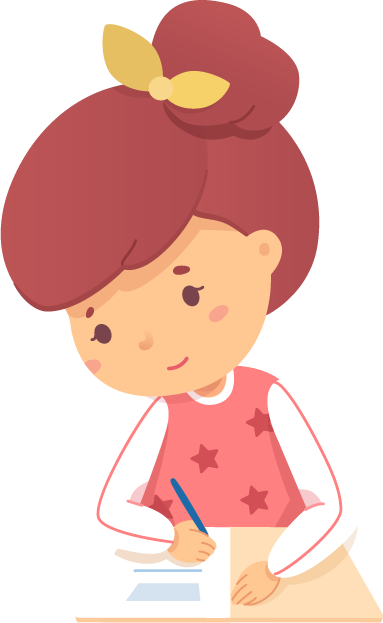 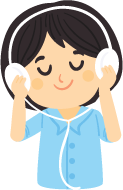 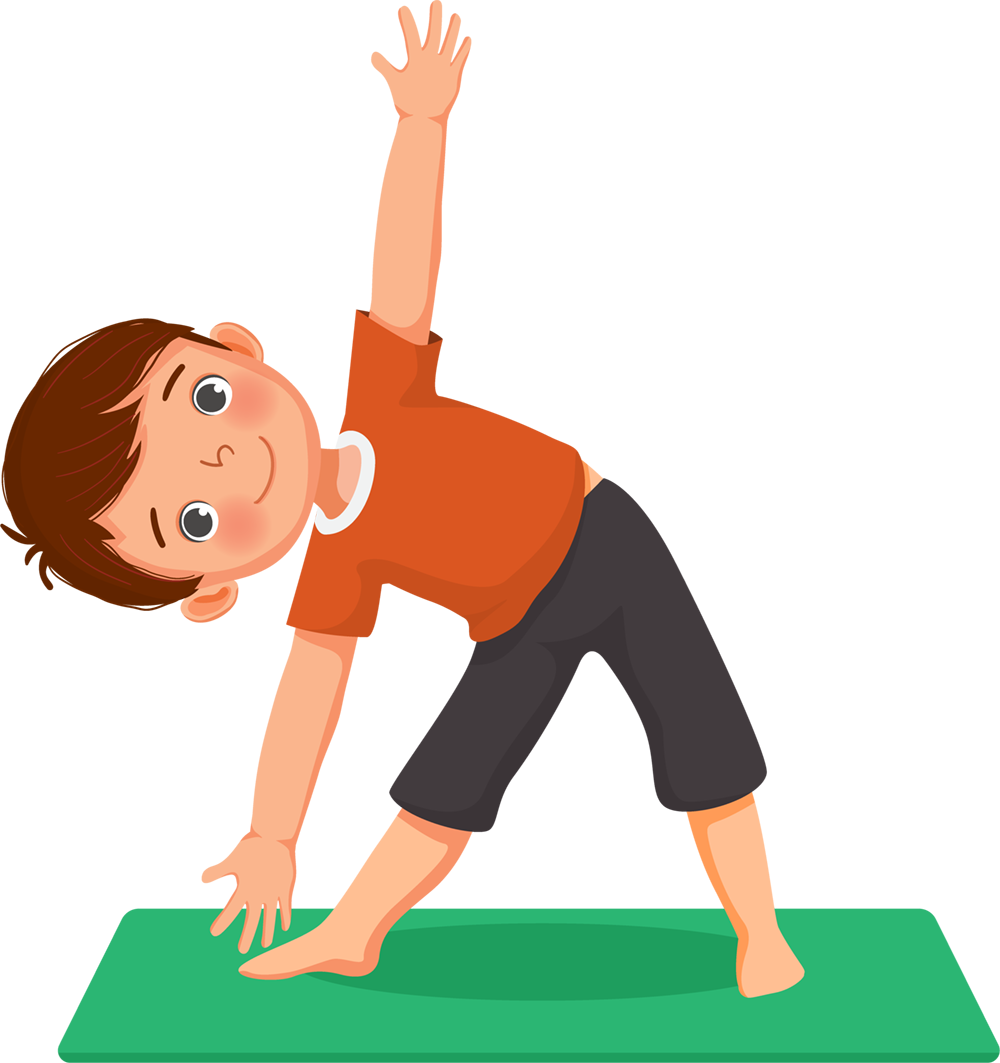 Write in your journal
Listen to your favorite songs
Workout
Committed to fostering a safe and respectful District, school and community culture where the seeds of peace and justice are down so that all students and staff can lead safe, purposeful and academically fruitful lives. 

Connect with us at bit.ly/LAUSD-HRDE
lausd.org/human-relations
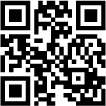 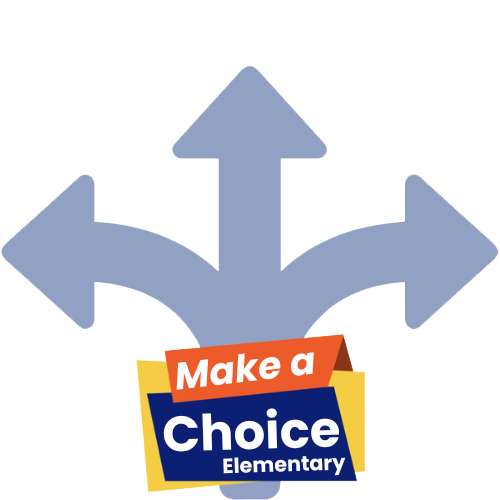